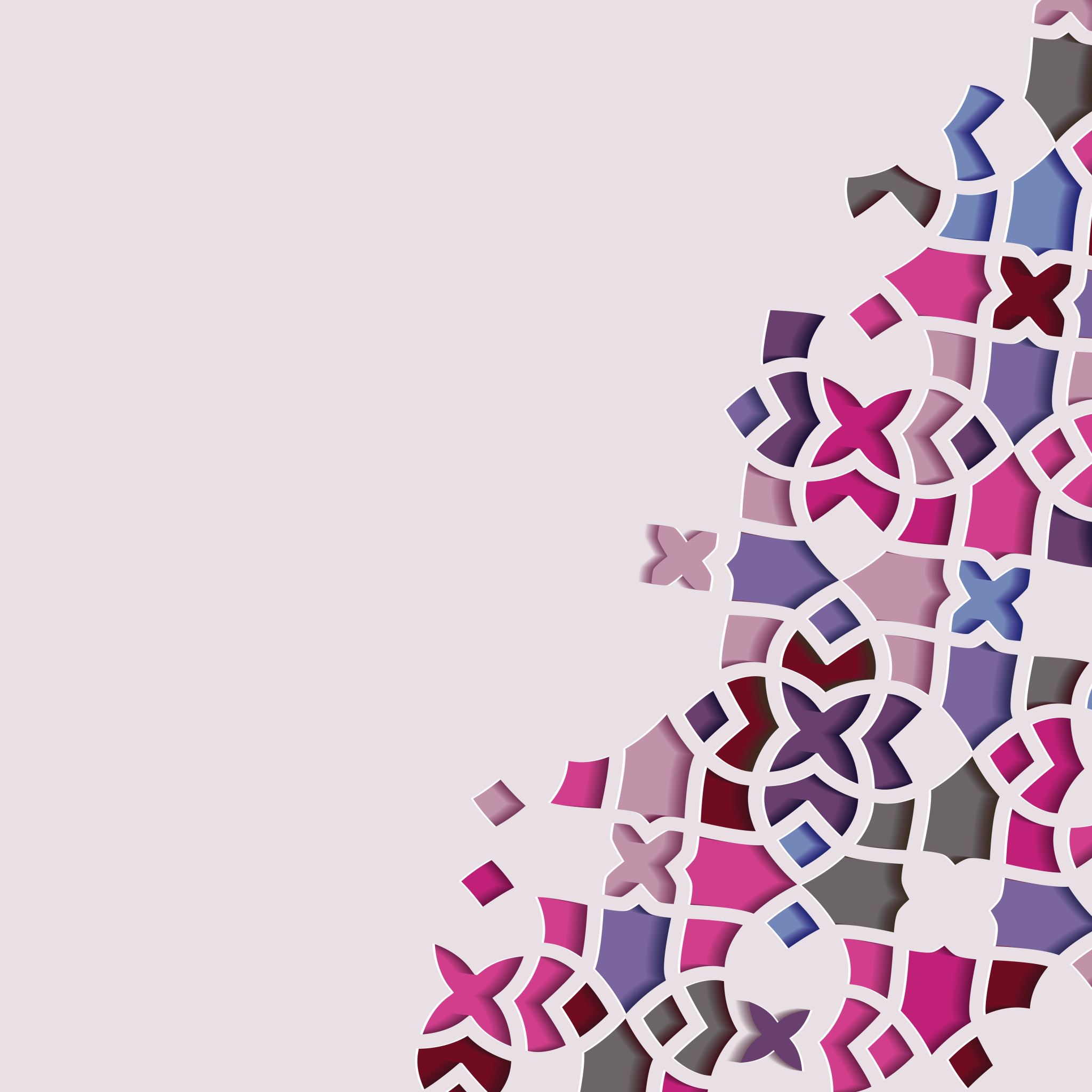 Het beenderstelsel
LPD: 4.Binnen een welomschreven opdracht zorg dragen voor gezondheid en  welzijn
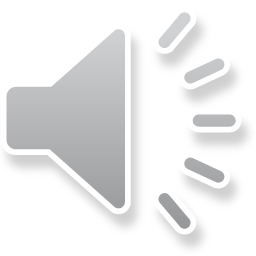 Deel 2
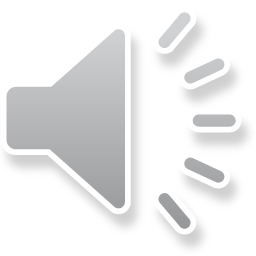 pathologie
Problemen met de schedel
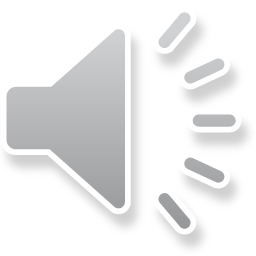 De schedel
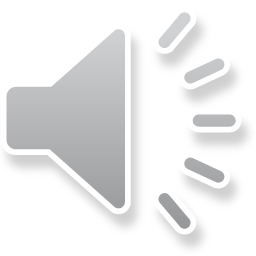 De schedel van het jonge kind
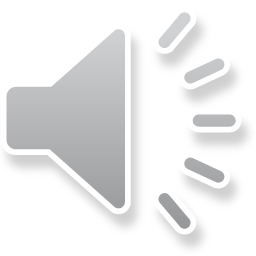 craniostenoseSymptomen -> verzorgende observeren
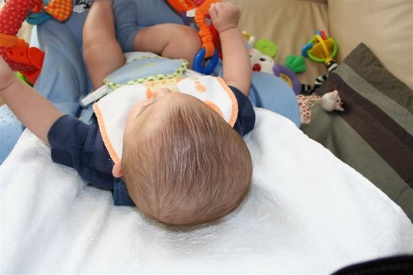 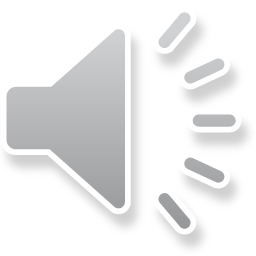 Microcephaalsymptomen -> verzorgend observeren
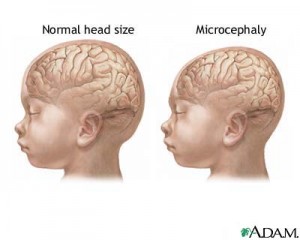 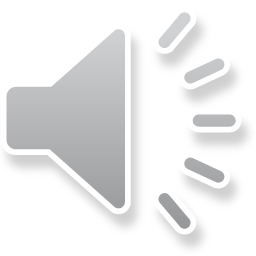 Macrocephaalsymptomen -> verzorgend observeren
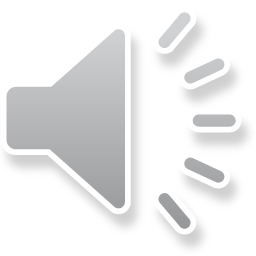 Gebombeerde fontanelsymptomen -> verzorgend observeren
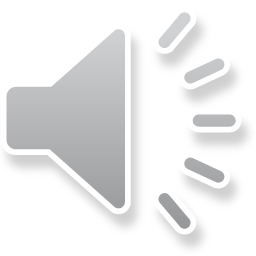 Ingezonken fontanelsymptomen -> verzorgend observeren
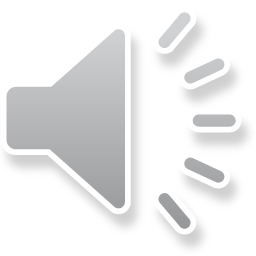 Los volgende vragen op
Hoe groot is de schedelomtrek bij een pasgeborene?
-> normale lengte is 35 – 37 cm
Waar ligt de grote fontanel?
-> vooraan de schedel
Welke vorm heeft de grote fontanel?
-> ruitvormig
Waar ligt de kleine fontanel?
-> achteraan de schedel
Welke vorm heeft de kleine fontanel?
-> driehoekig
Op welke leeftijd moet de kleine fontanel gesloten zijn?
->3 maanden
Wat zijn schedelnaden?
-> kraakbeenverbindingen
 Waarom is de schedel verbonden met schedelnaden?
-> de schedelbeenderen schuiven over elkaar tijdens de geboorte.  Ze geven de hersenen de mogelijkheid te ontwikkelen gedurende de eerste maanden na de geboorte
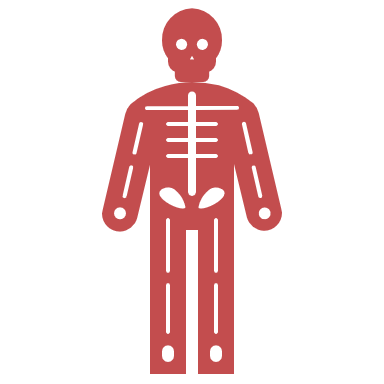 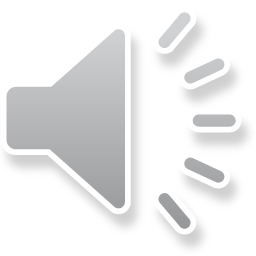 Problemen met de wervelkolom
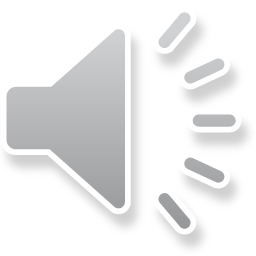 Filmpje: de wervelkolom
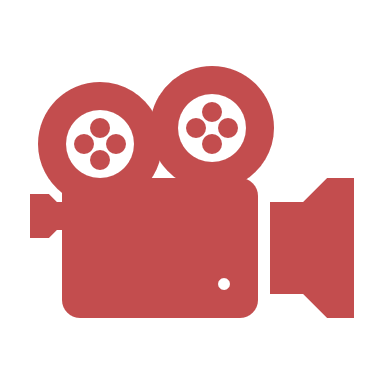 https://schooltv.nl/video/geraamte-wervelkolom-van-kop-schedel-tot-staart-staartbeentje/#q=wervelkolom
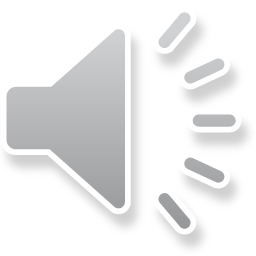 Lordosesymptomen -> verzorgend observeren
Er is een natuurlijke lordose ter hoogte van de hals en de lendenwervels.
De lordose kan een onnatuurlijke, voorwaartse kromming maken van de wervelkolom ter hoogte van de lenden
De uitholling is te groot en kan leiden tot chronische klachten
Door uitgesproken lordose steekt de buik vooruit
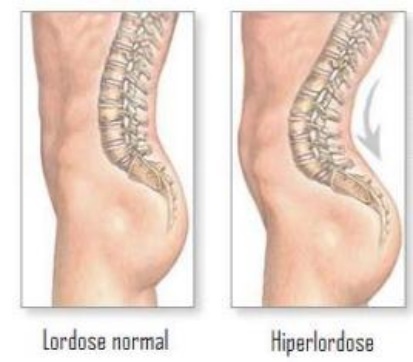 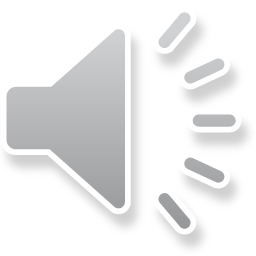 Kyfose:symptomen -> verzorgend observeren
Er is een natuurlijke kyfose ter hoogte van de borstwervels
De kyfose kan een onnatuurlijke achterwaartse kromming maken van de borstwervels
Door uitgesproken kyfose loopt de persoon naar voren met het hoofd naar beneden
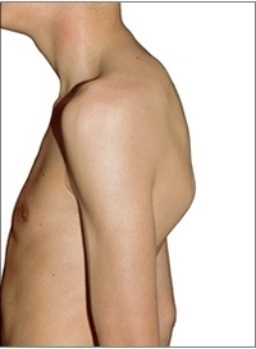 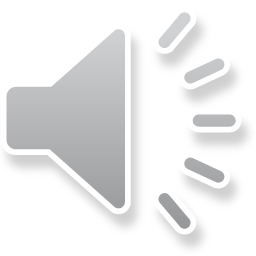 Scoliose:symptomen -> verzorgend observeren
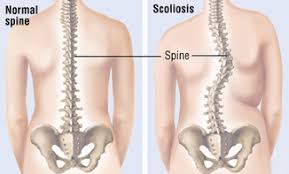 Is een zijwaartse kromming van de wervelkolom
Kan veroorzaakt worden door zware boekentassen te dragen aan dezelfde schouder
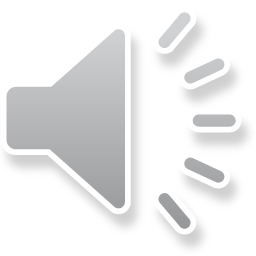 Acties: verzorgend handelen
In deze 3 afwijkingen van de wervelkolom -> kiné
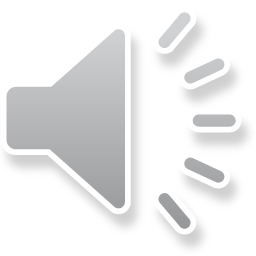 Problemen met de gewrichten
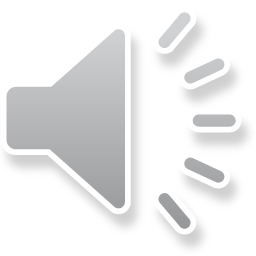 Artrosesymptomen: verzorgend observeren
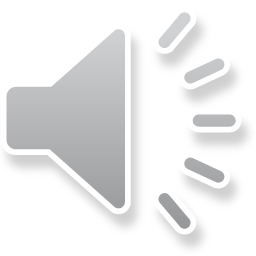 Artritis of gewrichtsreuma:symptomen -> verzorgend observeren
Ontsteking van 1 of meer gewrichten
Kan ontstaan na trauma (vb hard vallen op je arm) of spontaan (vb door reuma)
Benige verharding op het gewricht
Warmte, roodheid, zwelling ter hoogte van het aangetaste gewricht
Verminderde beweeglijkheid
Pijn in het gewricht
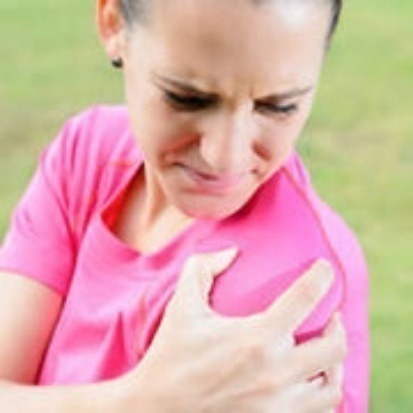 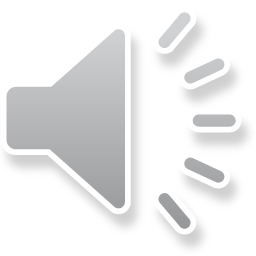 Heuplijden:symptomen -> verzorgend observeren
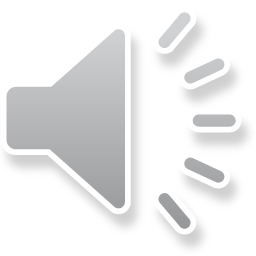 Acties -> verzorgend handelen
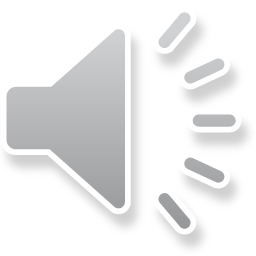 Osteoporose of botontkalking:symptomen –> verzorgend observeren
Maakt het beenderstelsel steeds poreuzer, minder stevig
Kans op breuken neemt toe
Wervelverzakkingen van de wervels die al dan niet met pijn gepaard gaat
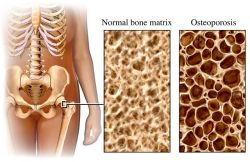 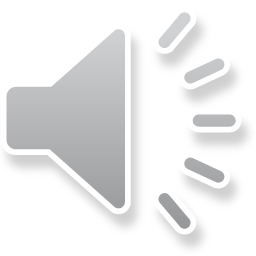 Hoe kan men preventief omgaan met osteoporose:acties -> verzorgend handelen
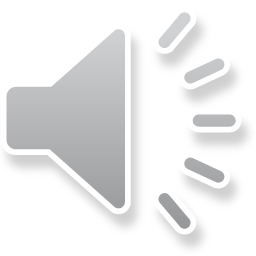 Problemen met de voeten
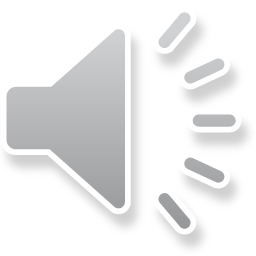 De platvoet
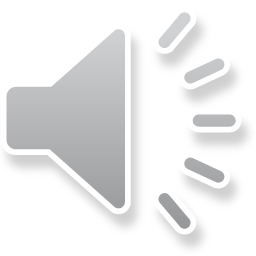 Platvoet:symptomen -> verzorgend observeren
Ontbreken van een welving van de voeten
Tenen staan in spreidstand
Voet staat volledig plat op de grond
Knieën vallen tegen elkaar en krijgen teveel druk
Lang stappen is onmogelijk
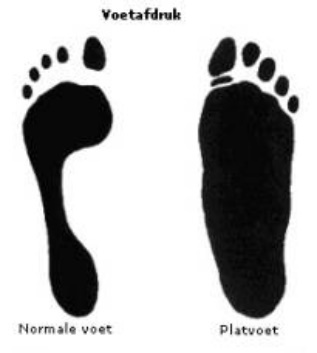 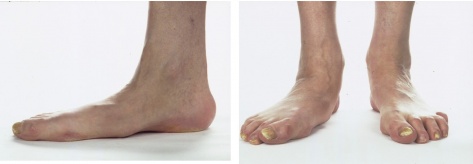 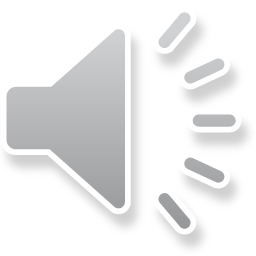 Acties: verzorgend handelen
Voor de leeftijd van 4 jaar
Na de leeftijd van 4 jaar
Geef het kind schoenen met een stevig voetbed vanaf het moment dat het kan stappen
Laat het kind soms op blote voeten op het zand lopen in de zomer
Het kind moet op controle bij de orthopedist.  Hij zal steunzolen voorschrijven
Steunzolen moeten tijdelijk of in sommige gevallen altijd gedragen worden
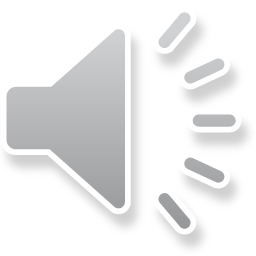 De holvoet
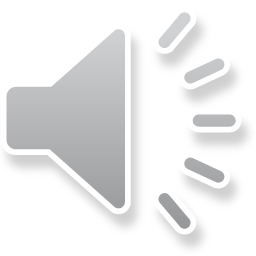 Holvoet: symptomen -> verzorgend observeren
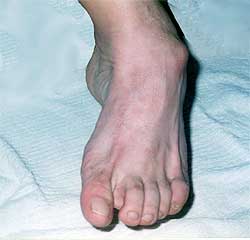 Te sterke welving van de voeten
Voet heeft een zeer hoge wreef
De holte achteraan is te groot
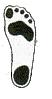 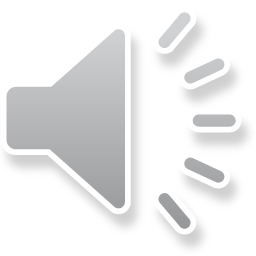 Neem contact op met een orthopedist
Acties -> verzorgend handelen
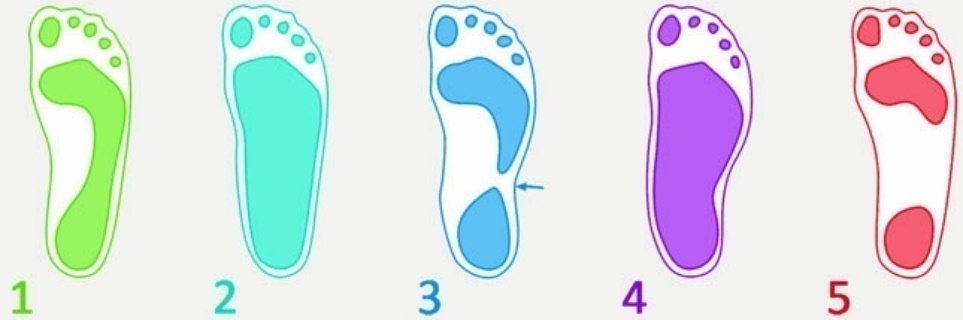 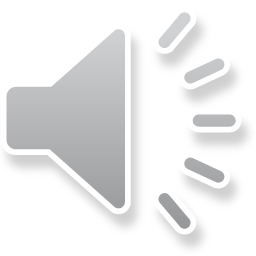 Einde deel 2